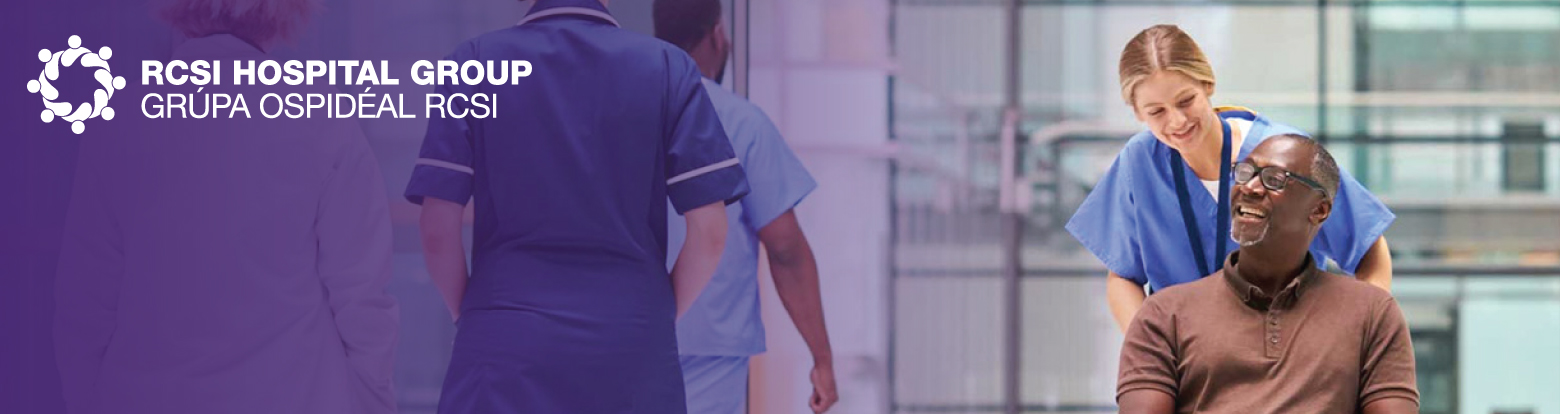 3rd Annual Quality & Patient Safety Conference
Improving the Healthcare Journey for Patients & Staff
TITLE
A Digital Self-Management/Self-Referral System for Maternity Physiotherapy

SUBMITTED BY
Miriam Gamble, Clinical Specialist Physiotherapist in Pelvic Health, Our Lady of Lourdes Hospital, Drogheda
ABSTRACT
INTRODUCTION
The traditional model of doctor/midwife referral to physiotherapy for pregnancy-related low back pain and pelvic girdle (LBP/PGP) was unsatisfactory for both patients and physiotherapy staff.
RESULTS
65% of those with LBP/PGP were able to self-manage with video-advice, and did not require 1:1 contact/ appointment.
Of those that did require 1:1 help from a physiotherapist, 100% had found the videos useful, and their interaction with the physiotherapist was therefore shorter due to the information that they now already knew from the videos.
Average wait for 1:1 reduced from 7-10 days to 1-2 days.
Total number of 1:1 reduced from 10/week to 2/week
Patients reported significant difficulty and delay in referral, symptoms dismissed as normal, having to wait for next clinic visit for referral, if referred at all.
Physiotherapy staff were frustrated that patients were presenting in late pregnancy, having had worsening problems for weeks/months. Physiotherapy management of these patients involved much repetition of first-aid advice, which was inefficient use of clinical time.
VALUE
METHODOLOGY
PDSA – new pathway implemented, surveys pre-, mid- and post- change, feedback integrated into evolution of project
AIM
Accessibility of online information has proven
invaluable for patients, who love that they can watch anytime and rewind/repeat as needed.
Self-referral means they get the help they need when they need it.
Clinical time used more efficiently, shorter appointment times, quicker access for those that need 1:1
Easy access to timely, quality information and individual assessment/treatment as required
More efficient use of physiotherapy time
Patient-centred care – patient having more control over their condition
SUSTAINMENT
Yes. The time that will be required for annual review or upgrade of video resources is still only a tiny fraction of the clinical time we have freed up which has allowed us to address patients on other waiting lists.
CHANGE IMPLEMENTED
Creation of online suite of educational video resources for all women attending the maternity hospital, with emphasis on prevention and management of LBP/PGP.
New self-referral option via email for those still needing 1:1 help after following the video advice
ADDITIONAL INFORMATION
This project has shown that self-referral system is advantageous to both patients and health service, and doesn’t increase net referrals
MEASUREMENT
Patient satisfaction surveys. (pre-, mid- and post-change)
Percentage of self-managed patients versus those requiring 1:1 appointment.
Time from referral to first 1:1 contact/appointment.
Number of 1:1 appointments weekly.